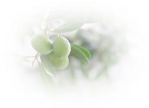 タイムライン
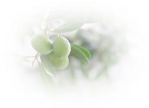 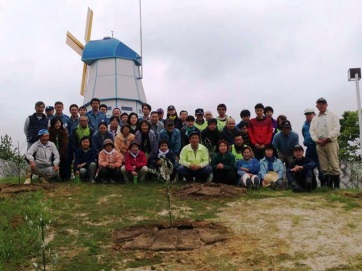 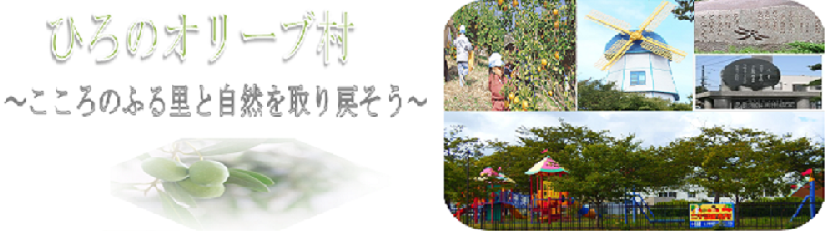 号外

 
発行責任
ひろのオリーブ村事務局
オリーブ活用の観光事業開始
会の発足と思い
・震災後、広野町の現状をみて何とかしたいと当初2人から半年で20人規模となりミカンに変わる新たな町のシンボルとして、農業と自然の再生と町おこしを起こしたいと活動している。
　　また、原発事故で今なお避難暮らしを強いられている町民の心に、明るい希望を持てるように取り組んでいる 。
短期
・オリーブの木を普及、NPO化実現
中期
・加工と販売予定
オリーブ加工と販売開始
主な活動内容
【植栽等】
長期
・観光事業検討
【挿し木作り】　　　　　　　　　　　　
　・2012.年7月、9月、10月　　　　　　　　　　　　　
　・2013年　6月実施
【剪定】
　・随時実施
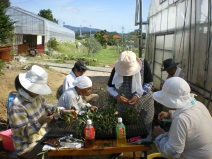 （町役場へ寄贈）　　　　　　　　　　　　
・場所：広野町役場
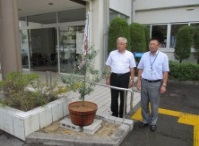 オリーブの実結実と試作加工
（今後のスケジュール）
（広野町小中学校へオリーブ植栽実施）
　・場所：広野町小中学校
【普及活動】　ひろのオリーブ村の活動説明会
　　・2013.02.17（日）
　　・場所：広野町中央公民館　
　　　　　　2F大広間
2012.9～2017.12
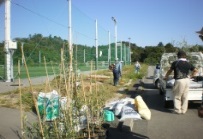 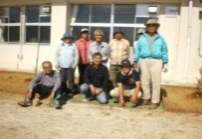 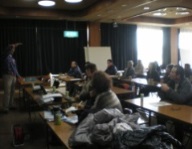 苗木作成、公共用地への植樹
（二ツ沼総合公園のシンボル樹の植栽）
　・場所：二ツ沼総合公園レストラン前
2018.1～2022.12
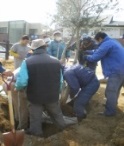 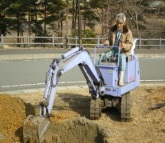 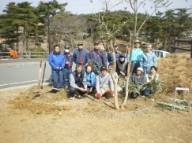 （町内石本様米寿記念として小学校へ寄贈）
　・場所：小学校駐車場前花壇
2023.1～2033.12
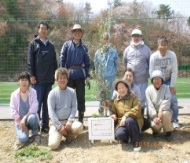 （二ツ沼総合公園オリーブ植樹会開催）　
　・場所：二ツ沼総合公園風車付近
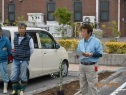 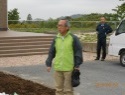 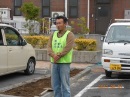 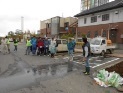 【マスコミ等】
　・２月4日の読売新聞に
　　当ボランティアの活動
　　記事記載

　・2月に地元のFM局（SEA
　　WAVE）でひろのオリーブ
　　村の取材がありました。

　・5月NHKが取材に訪れました）
　　　・2013.5.14（火）
　　　二ツ沼総合公園、小学校
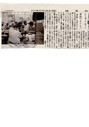 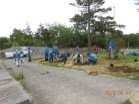 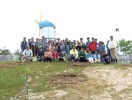 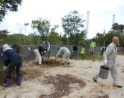 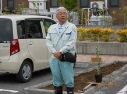 （広野町直売所へ寄贈）　
　・場所：
　　二ツ沼総合公園直売所
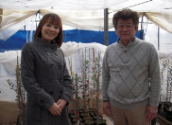 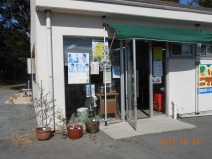 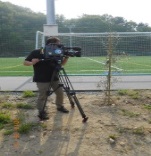